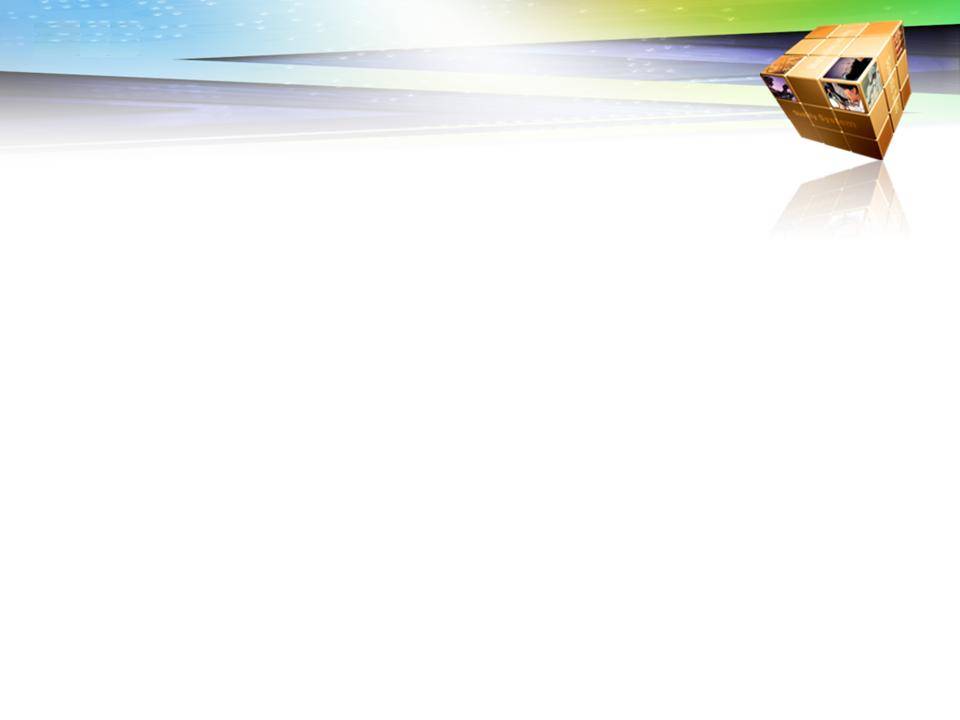 Игровые приёмы 
актуализации знаний
в начале урока
Учитель Матюшина И.Ю. 
МКОУ Городищенская средняя 
общеобразовательная школа
С.Городище Байкаловского района
Свердловской области
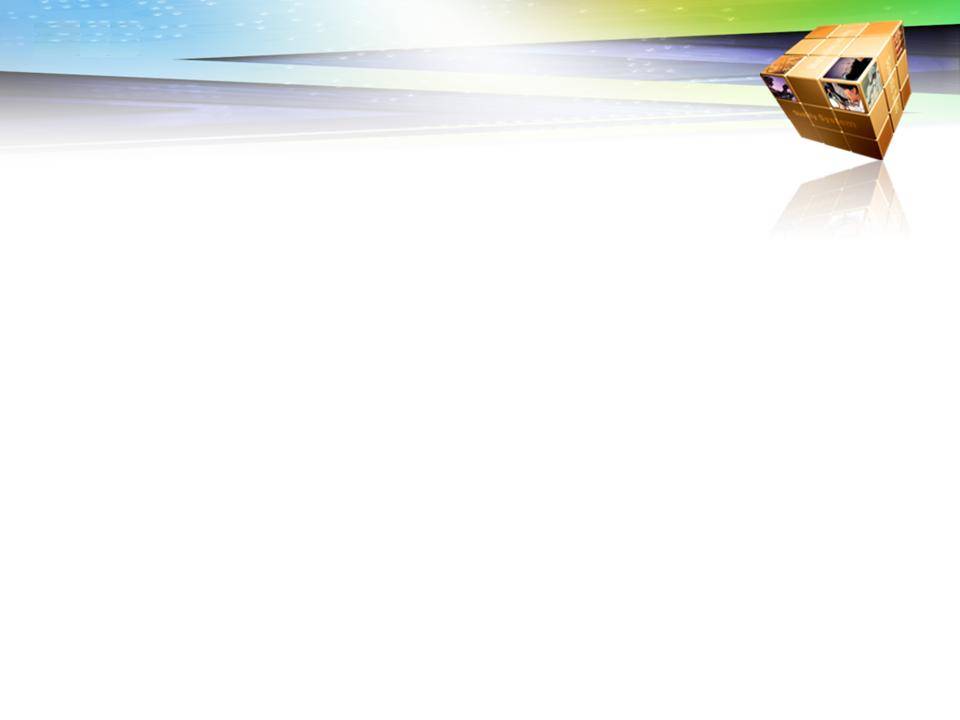 Актуализация знаний (5-7 минут)
   Данный этап предполагает подготовку 
мышления детей к проектировочной 
деятельности: 
актуализацию знаний, умений и навыков, 
достаточных для построения 
нового способа действий;
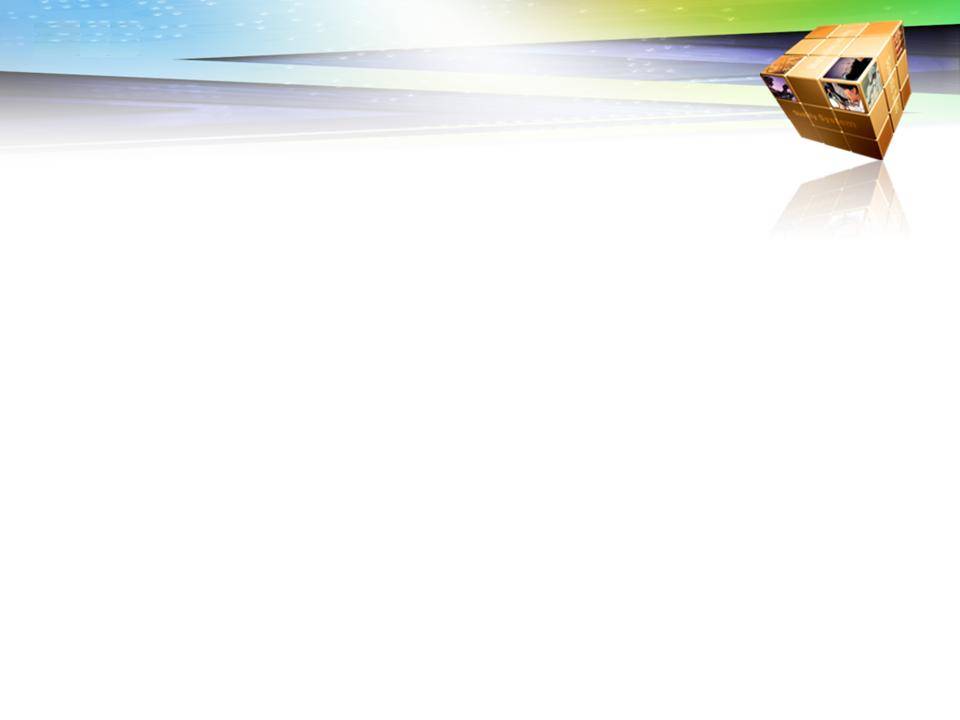 2) тренировку соответствующих мыслительных операций. 
В завершение этапа создаётся затруднение  в индивидуальной деятельности учащихся, 
которое фиксируется ими самими.
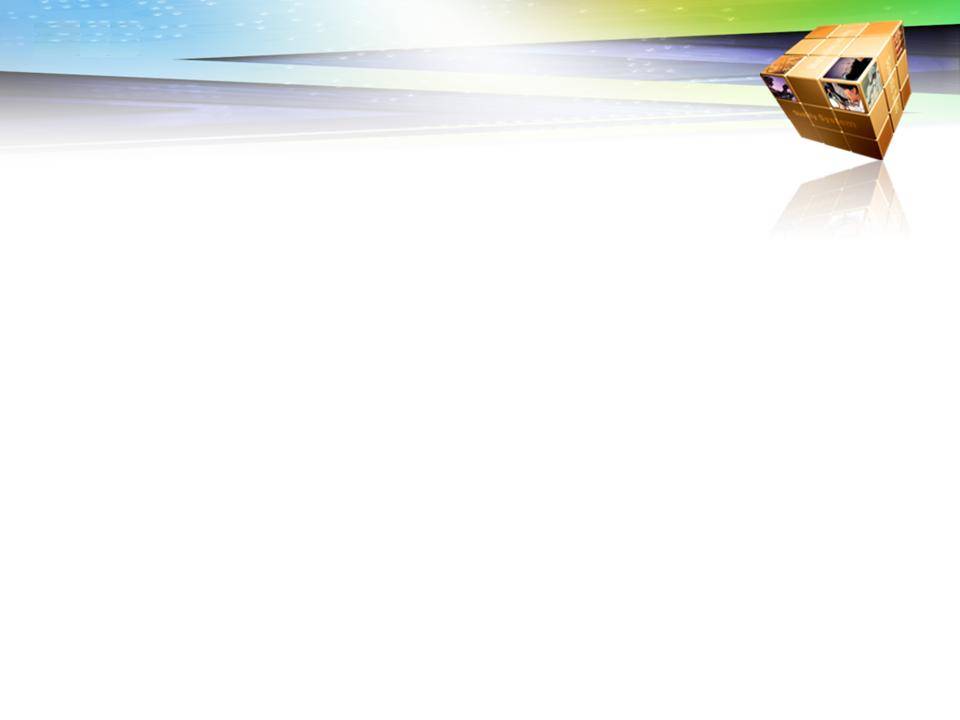 Цель этапа – получить представление 
о качестве усвоения учащимися материала, определить опорные знания.
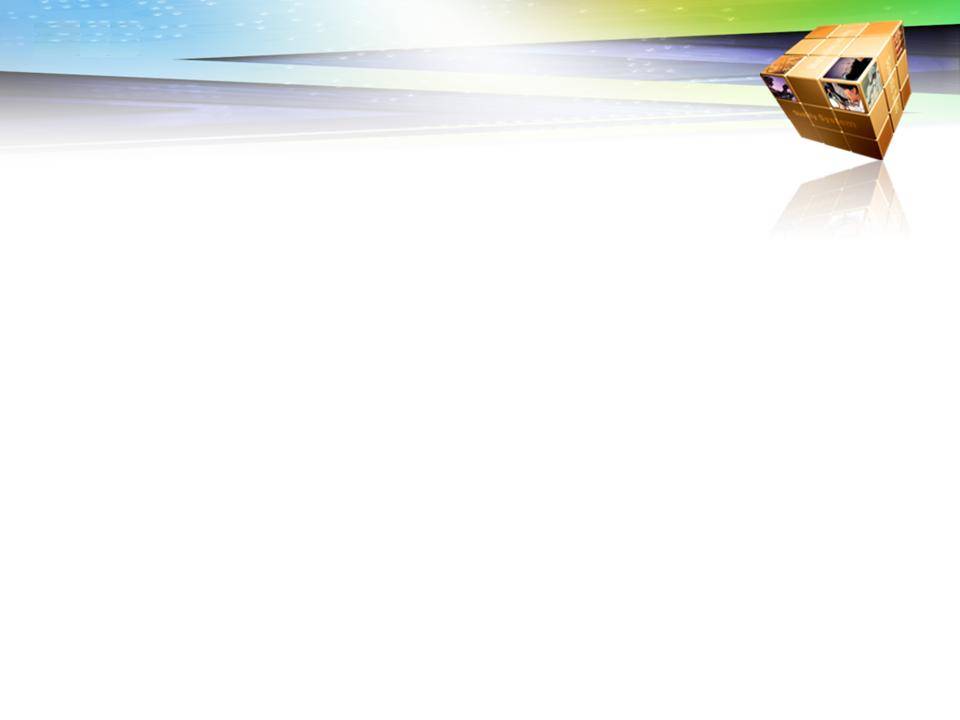 Приём “Да-нет”.


Универсальный приём технологии ТРИЗ: способен увлечь и маленьких, и взрослых; ставит учащихся в активную позицию. Формирует следующие универсальные учебные действия: 
 умение связывать разрозненные факты в единую картину; 
 умение систематизировать уже имеющуюся информацию; 
 умение слушать и слышать друг друга. 
Учитель загадывает нечто (число, предмет, литературного героя, историческое лицо и др.). Учащиеся пытаются найти ответ, задавая вопросы, на которые учитель может ответить только словами: "да", "нет", "и да и нет".
Приём  “Цепочка признаков“

Универсальный приём ТРИЗ, направленный на актуализацию знаний учащихся о признаках тех объектов, которые включаются в работу. 
Формирует: 
умение описывать объект через имена и значения признаков; 
умение определять по заданным частям модели скрытые части; 
умение составлять внутренний план действий. 
1-й ученик называет объект и его признак («у белки – падеж»); 
2-й называет другой объект с тем же значением указанного признака и другой признак («у него – часть речи»); 
3-й называет свой объект по аналогичному признаку и новый признак («я – количество слогов») и т. п., до тех пор, пока находится кто-то, способный продолжить цепочку.
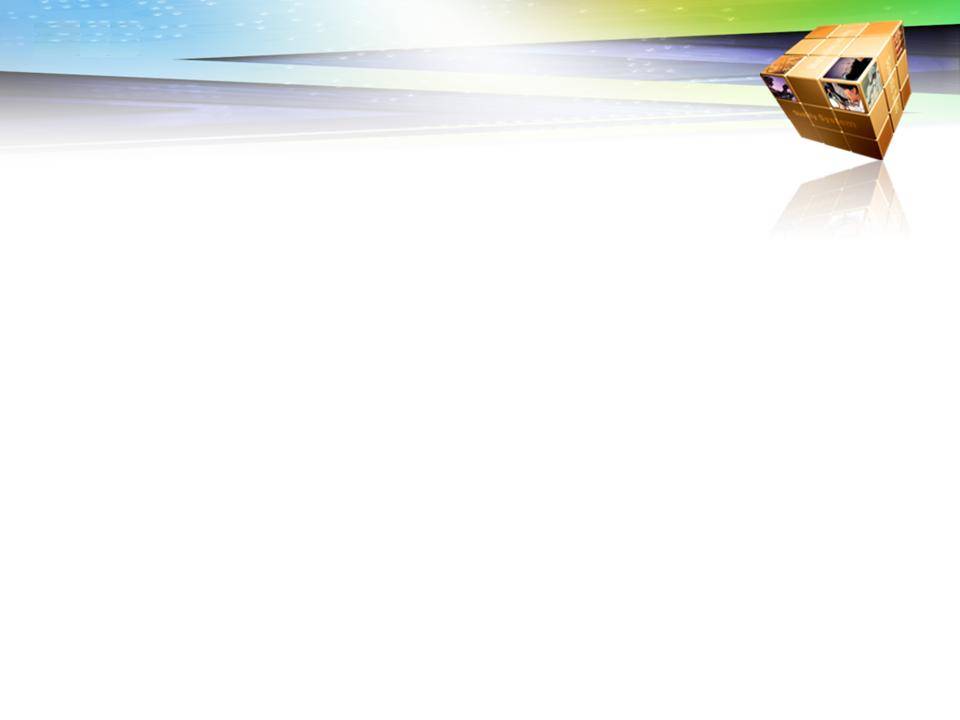 Приём  “Я беру тебя с собой»

Универсальный приём ТРИЗ, направленный на актуализацию знаний учащихся, способствующий накоплению информации о признаках объектов. 
Формирует: 
умение объединять объекты по общему значению признака; 
умение определять имя признака, по которому объекты имеют общее значение; 
умение сопоставлять, сравнивать большое количество объектов; 
умение составлять целостный образ объекта из отдельных его признаков. 
Педагог загадывает признак, по которому собирается множество объектов и называет первый объект. Ученики пытаются угадать этот признак и по очереди называют объекты, обладающие, по их мнению, тем же значением признака. Учитель отвечает, берет он этот объект или нет. Игра продолжается до тех пор, пока кто-то из детей не определит, по какому признаку собирается множество. Можно использовать в качестве разминки на уроках.
Приём “Шаг за шагом”.

Приём интерактивного обучения. Используется для активизации полученных ранее знаний. Автор - Е.Д.Тимашева (г.Люберцы). 
Ученики, шагая к доске, на каждый шаг называют термин, понятие, явление и т.д. из изученного ранее материала.
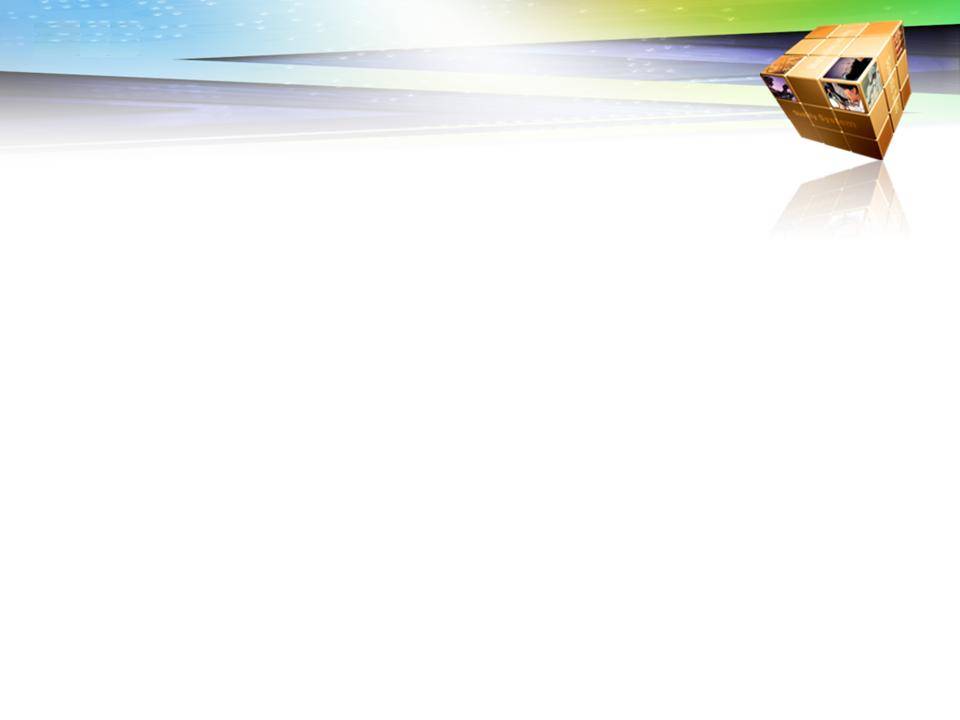 Приём  «Жокей и лошадь»

Приём интерактивного обучения. Форма коллективного обучения. Автор - А.Каменский. Класс делится на две группы: «жокеев» и «лошадей». Первые получают карточки с вопросами, вторые – с правильными ответами. Каждый «жокей» должен найти свою «лошадь». Эта игрушка применима даже на уроках изучения нового материала. Самая неприятная её черта – необходимость всему коллективу учащихся одновременно ходить по классу, это требует определённой сформированности культуры поведения.
Приём “Игровая цель”

Универсальный приём-игра, направленный на активизацию мыслительной деятельности учащихся на уроке. Позволяет включить в игровую оболочку большое число однообразных примеров или заданий. 
Формирует: 
учебные умения; 
умение работать в команде; 
умение слушать и слышать друг друга. 
Предлагается в игровой форме команде или группе учащихся выполнить ряд однотипных заданий на скорость и правильность.
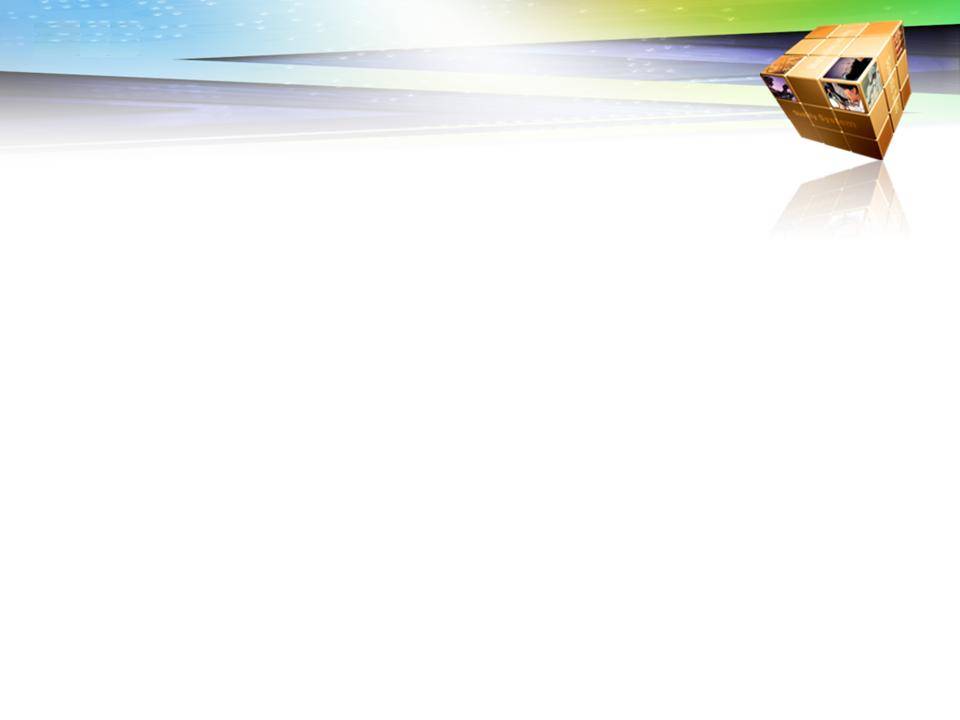 Приём  “Корзина идей, понятий, имен”

Это прием организации индивидуальной и групповой работы учащихся на начальной стадии урока, когда идет актуализация имеющегося у них опыта и знаний. Он позволяет выяснить все, что знают или думают ученики по обсуждаемой теме урока. На доске можно нарисовать значок корзины, в которой условно будет собрано все то, что все ученики вместе знают об изучаемой теме. 
Пример. Многие уроки изучения нового материала начинаются с приема «Корзина», на доске демонстрируются или выводятся через проектор основные идеи предстоящего урока.
Приём “Развивающий канон”

Описание: Прием на развитие логического мышления. Даны три слова, первые два находятся в определенных отношениях. Найди четвертое слово, чтобы оно с третьим было в таких же отношениях. 
Пример. 
Слагаемое – сумма = множители - ? 
Круг – окружность = шар -? 
Береза – дерево = стихотворение - ? 
Песня – композитор = самолет - ?
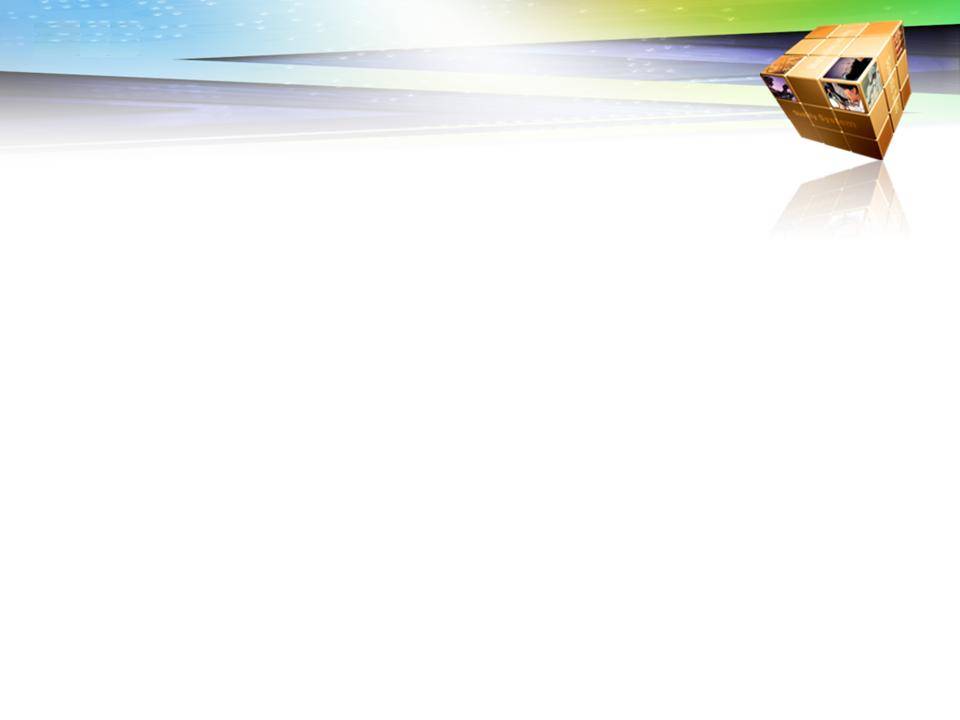 Приём  «До-После» 
Описание: прием из технологии развития критического мышления. Он может быть использован на 1 этапе урока, как прием, актуализирующий знания учащихся. А также на этапе рефлексии. 
Формирует: 
умение прогнозировать события; 
умение соотносить известные и неизвестные факты; 
умение выражать свои мысли; 
умение сравнивать и делать вывод. 
В таблице из двух столбцов заполянется часть "До", в которой учащийся записывает свои предположения о теме урока, о решении задачи, может записать гипотезу. 
Часть "После" заполняется в конце урока, когда изучен новый материал, проведен эксперимент, прочитан текст и т.д.
Приём “Ложная альтернатива”

Универсальный прием ТРИЗ. Внимание слушателя уводится в сторону с помощью альтернативы "или-или", совершенно произвольно выраженной. Ни один из предлагаемых ответов не является верным. 
Пример. 
Учитель предлагает вразброс обычные загадки и лжезагадки, дети должны их угадывать и указывать их тип. Например: 
Сколько будет 8 и 4: 11 или 12 ? 
Что растет не березе - яблоки или груши? 
Слово "часы" - пишется как "чесы" или "чисы"? 
Кто быстрее плавает - утенок или цыпленок? 
Столица России - Москва или Минск? 
Какие звери живут в Африке - мамонты или динозавры? 
Сколько в минуте секунд - 10 или 100?
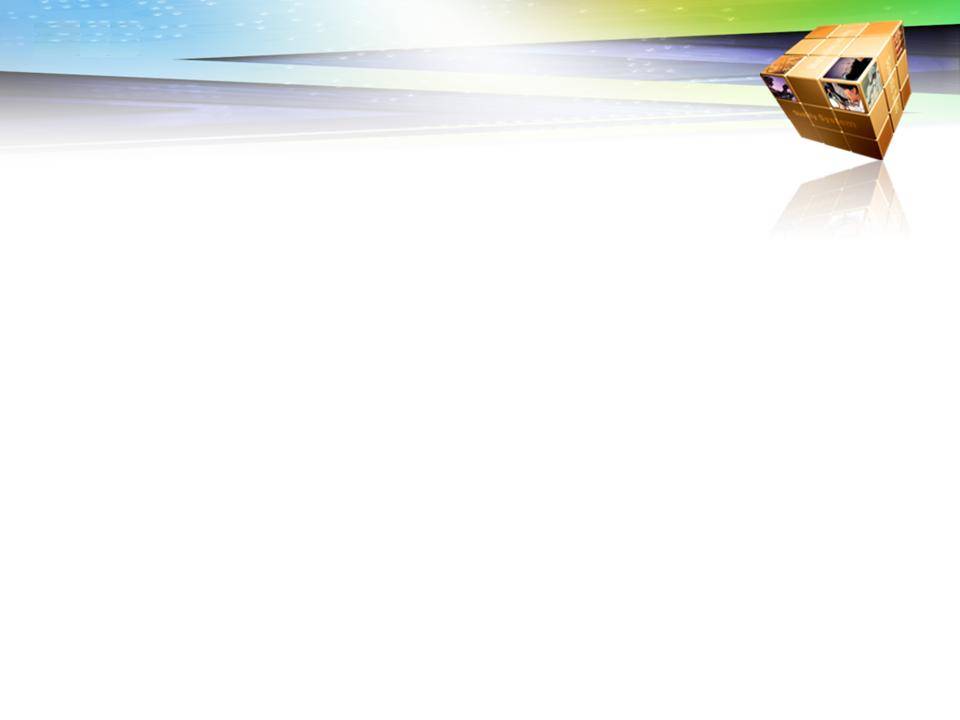 Приём  “Рюкзак”

Прием рефлексии используется чаще всего на уроках после изучения большого раздела. Суть - зафиксировать свои продвижения в учебе, а также, возможно, в отношениях с другими. Рюкзак перемещается от одного ученика к другому. Каждый не просто фиксирует успех, но и приводит конкретный пример. Если нужно собраться с мыслями, можно сказать "пропускаю ход". 
Пример. 
я научился составлять план текста 
я разобрался в такой-то теме 
я наконец-то запомнил,
Приём  «Диаманта» 

Диаманта –стихотворная форма из семи строк, первая и последняя из которых - понятия с противоположным значением, полезно для работы с понятиями, противоположными по значению 
1, 7 строчки – существительные антонимы; 
2 – два прилагательных к первому существительному; 
3 – три глагола к первому существительному; 
4 – два словосочетания с существительными; 
5 – три глагола ко второму существительному; 
6 – два прилагательных ко второму существительному. 
Пример. 
Город 
Большой, древний 
Строится, растет, процветает 
Известный город, маленькая деревня 
Возрождается, развивается, кормит 
Красивая, родная 
Деревня
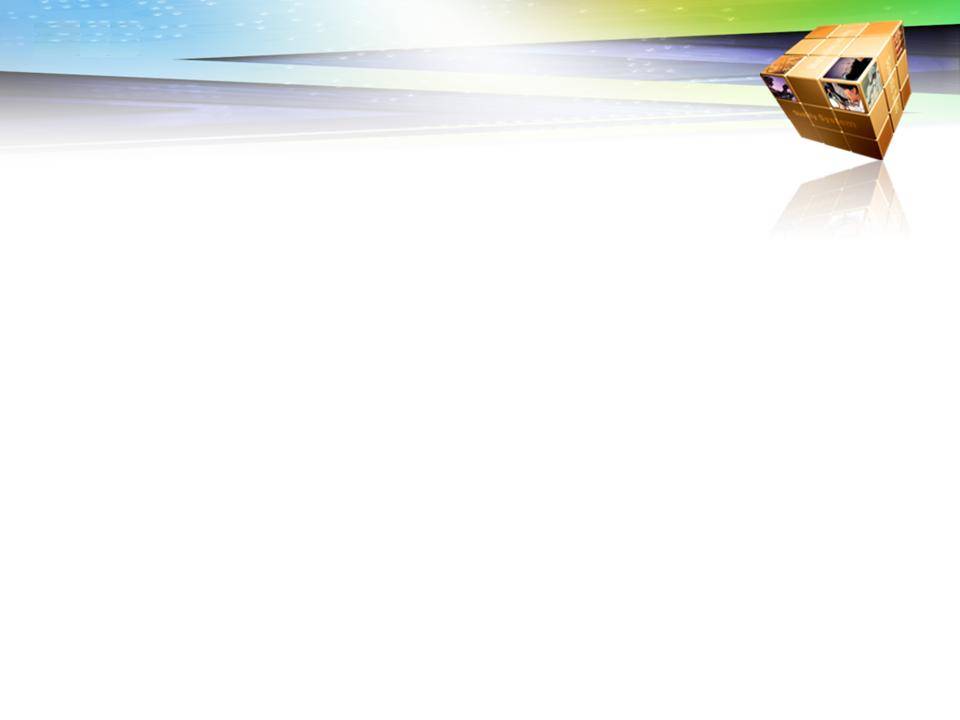 Стратегия “Вопросительные слова”.
 
Универсальный прием ТРКМ, направленный на формирование умения задавать вопросы, а также может быть использован для актуализации знаний учащихся по пройденной теме урока.
Учащимся предлагается таблица вопросов и терминов по изученной теме или новой теме урока. Необходимо составить как можно больше вопросов, используя вопросительные слова и термины из двух столбцов таблицы.
Вопросительные слова
Как?
Что?
Где?
Почему?
Сколько?
Откуда?
Какой?
Зачем?
Каким образом?
Какая взаимосвязь?
Из чего состоит?
Каково назначение?
Приём  «Согласен – Не согласен» 

Универсальный прием, способствующий актуализации знаний учащихся и активизации мыслительной деятельности. Данный прием дает возможность быстро включить детей в мыслительную деятельность и логично перейти к изучению темы урока. 
Формирует: 
умение оценивать ситуацию или факты; 
умение анализировать информацию; 
умение отражать свое мнение. 
Детям предлагается выразить свое отношение к ряду утверждений по правилу: согласен – «+», не согласен – «-». 
Заметьте, полученные результаты дети не оглашают, учитель только проговаривает «идеальный» вариант ответов и просит соотнести его с тем, что получилось у каждого из учащихся.
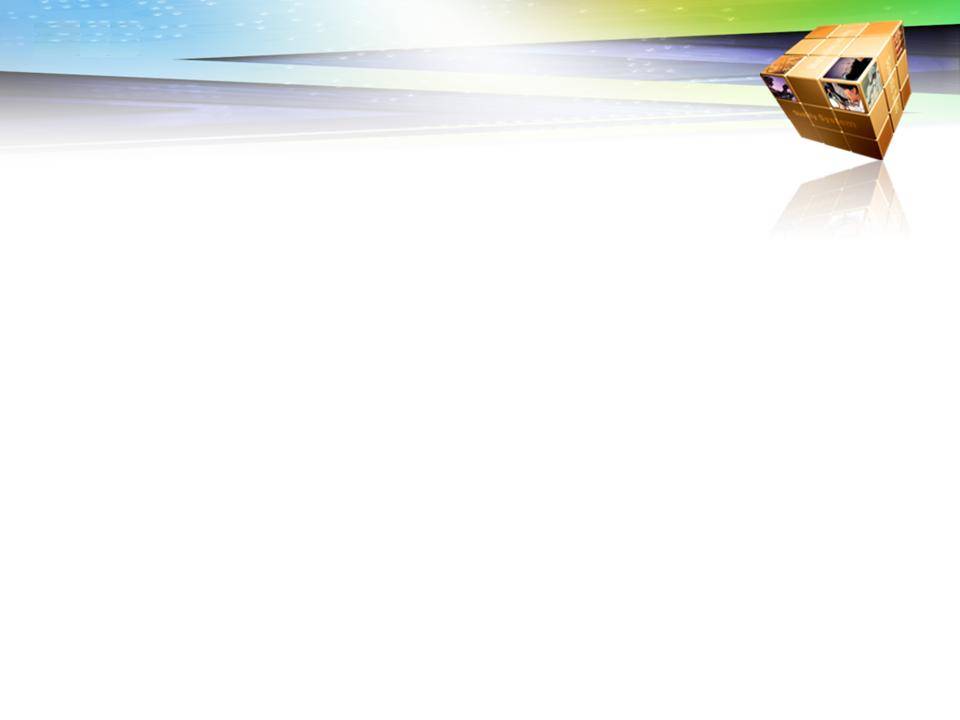 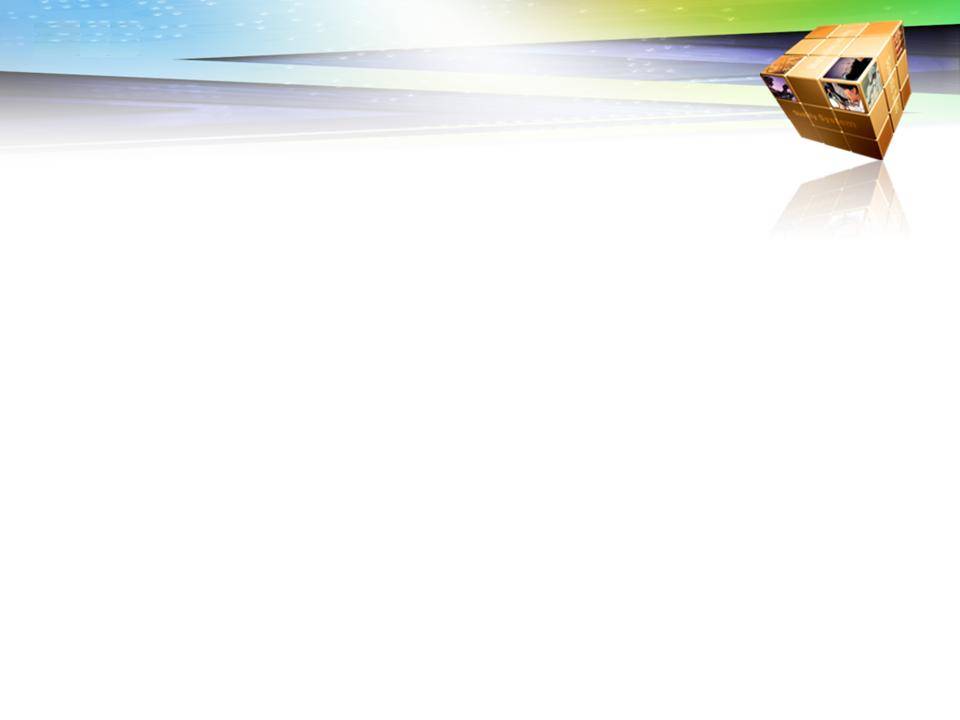 Актуализация геометрических знаний при моделировании домика на уроке технологии
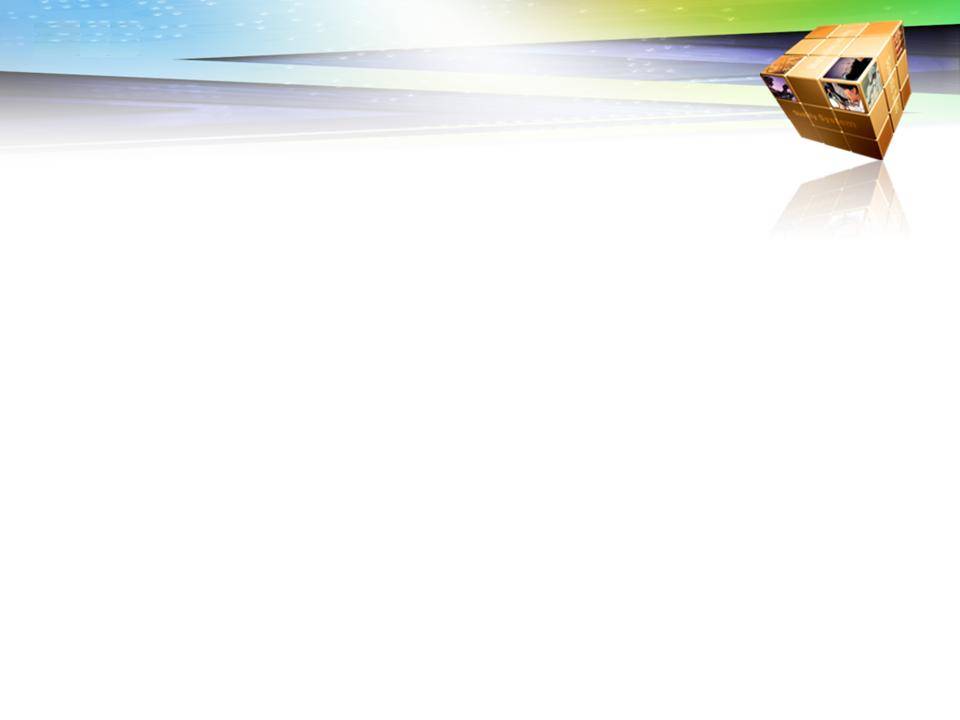 Найдите прямоугольники, определите их свойства
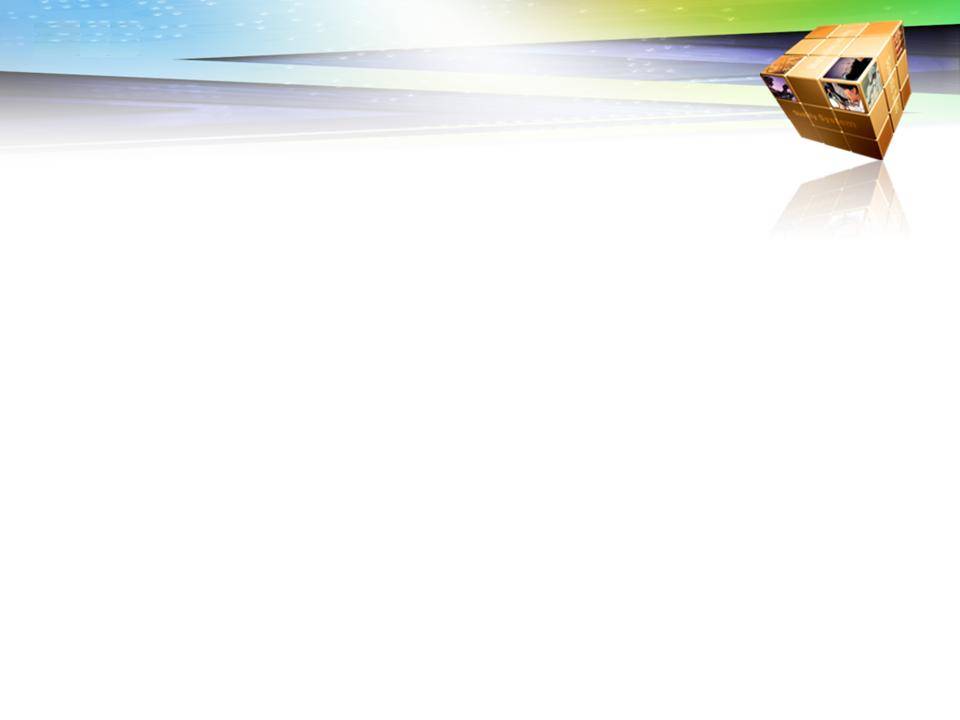 Какие из четырехугольников  прямоугольники? Докажите.
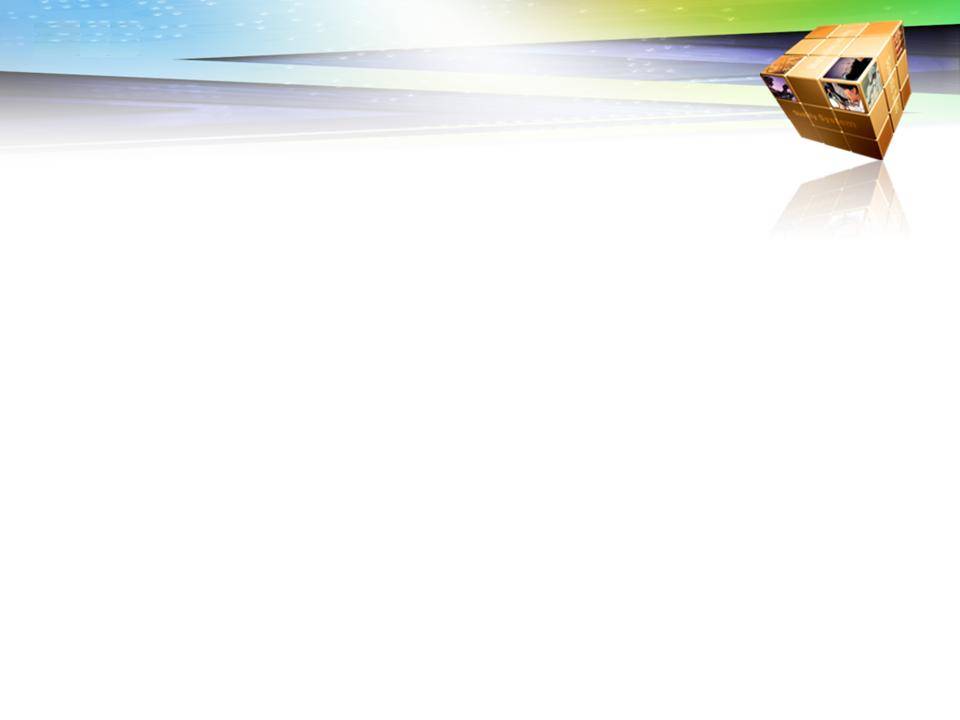 Пример приема «с удивлением»
Сущность приема: одновременное предъявление двух противоречивых фактов.
Урок математики, 2 класс.
Цель: ввести скобки как средство обозначения порядка действий.
Учащиеся выполняют вычисления двумя способами, приводящим к одинаковым выражениям, но различным результатам.
1 способ 
Из числа 8 вычесть 3. К полученной разности прибавить 4.
8-3+4=9.
2 способ
К числу 3 прибавить 4. Из числа 8 вычесть полученную сумму.
8-3+4=1.
– Что вы замечаете?
– Выражения в левой части обоих равенств одинаковые, а их значение, разные.
– Почему получились разные ответы?
– Сравните выражения. Чем они похожи? Чем отличаются?
– Какое действие выполняли первым в 1 выражении, какое вторым?
(Дети устанавливают, что разные ответы получились из-за порядка действий.)
– Как вы определите цель нашего урока?
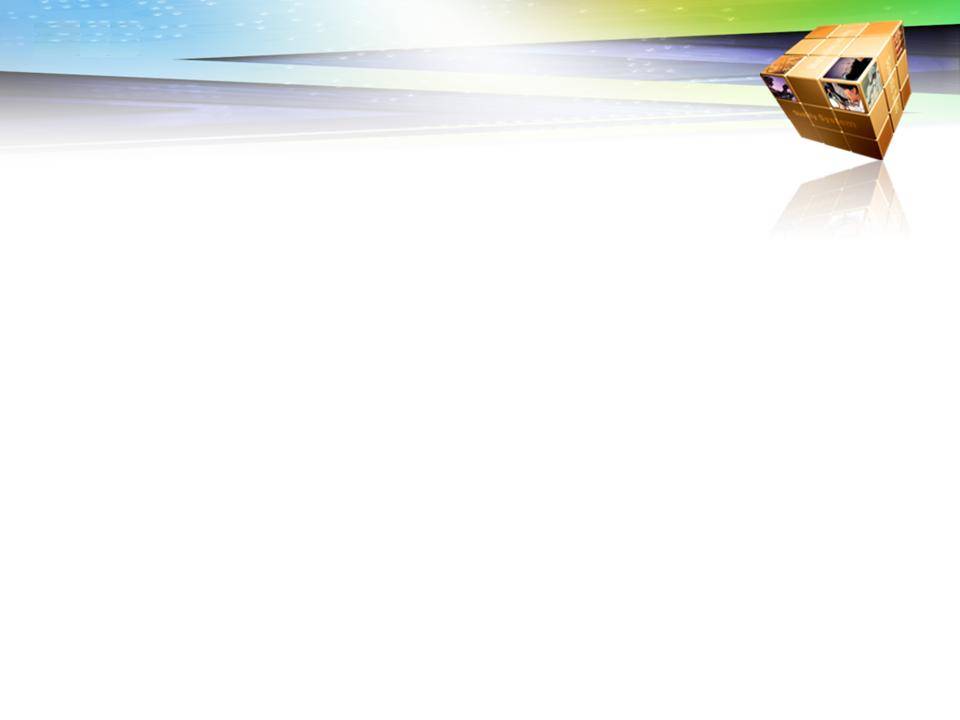 Пример приема «с удивлением»
Сущность приема: столкнуть разные мнения учеников вопросом или практическим заданием.
Урок русского языка, 3 класс.
Тема. Сложные слова.
На этапе актуализации опорных знаний учащимся предлагается выделить корень в слове «оленевод». В ходе обсуждения возникают различные мнения.

На основе словообразовательного анализа дети приходят к новому способу выделения корня в сложных словах.
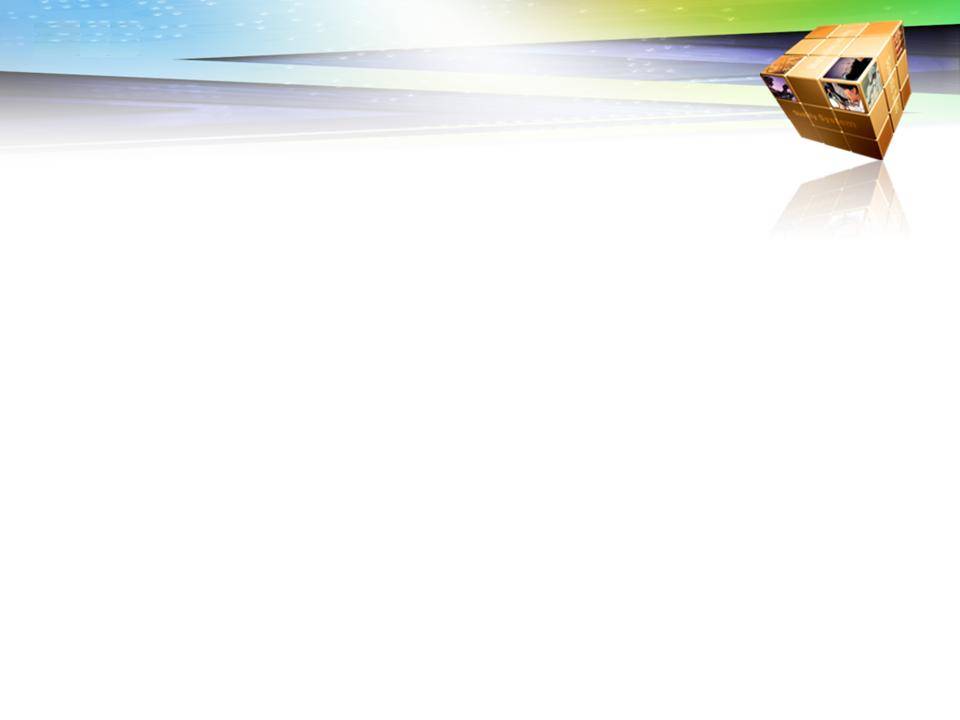 Пример приема «с удивлением»
Сущность приема: обнаружить житейское представление учащихся вопросом или практическим заданием «с ловушкой» («на ошибку»).
Урок окружающего мира.
Тема. План и карта.
Учащимся предлагается изобразить в тетради яблоко, карандаш в натуральную величину. 

Затем учитель дает задание изобразить дом в натуральную величину. 

Так как это невозможно, учащиеся под руководством учителя приходят к выводу, что необходимо использовать масштаб.
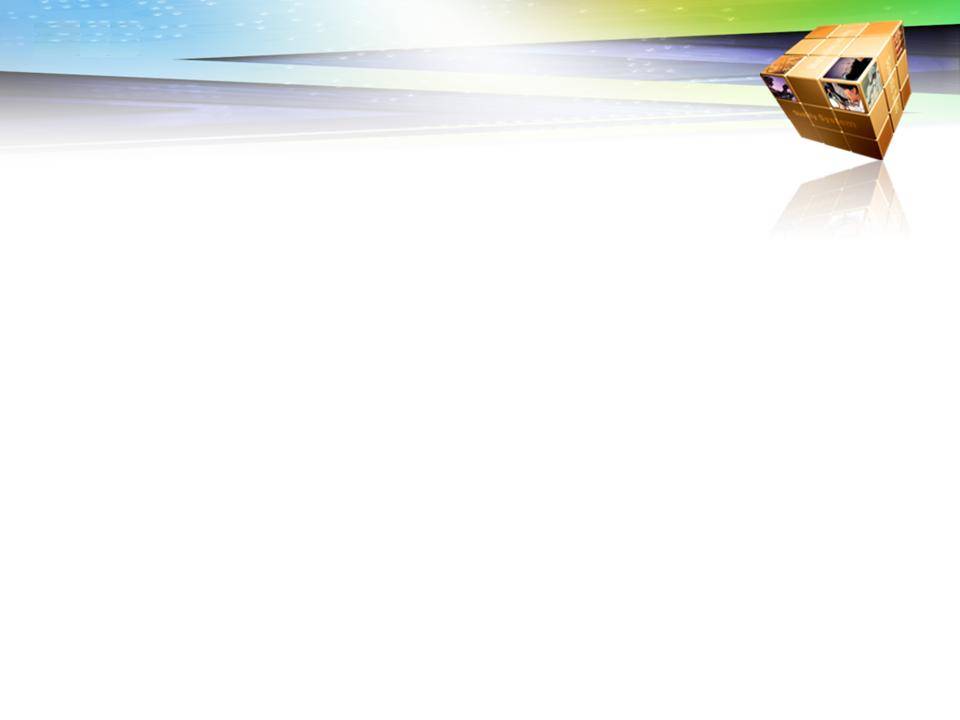 Пример приема «с затруднением»
Сущность приема: противоречие между необходимостью и невозможностью выполнить требования учителя.
Урок математики, 2 класс.
Цель: ввести новое арифметическое действие – умножение.

Учащимся предлагают выполнить ряд заданий, решение которых сводится к вычислению сумм одинаковых слагаемых.
«В стакан входит 2 чашки воды, а в банку – 4 стакана. Сколько чашек воды входит в банку?»
2+2+2+2=8 (ч) 

«На одну рубашку пришивают 9 пуговиц. Сколько пуговиц надо пришить на 890 рубашек?»

– Ребята, а вы можете записать выражение к этой задаче?
– А почему, в чем затруднение?
– Получается слишком длинная запись.
– Значит, что нам надо сегодня открыть?
– Надо придумать новый короткий способ записи.
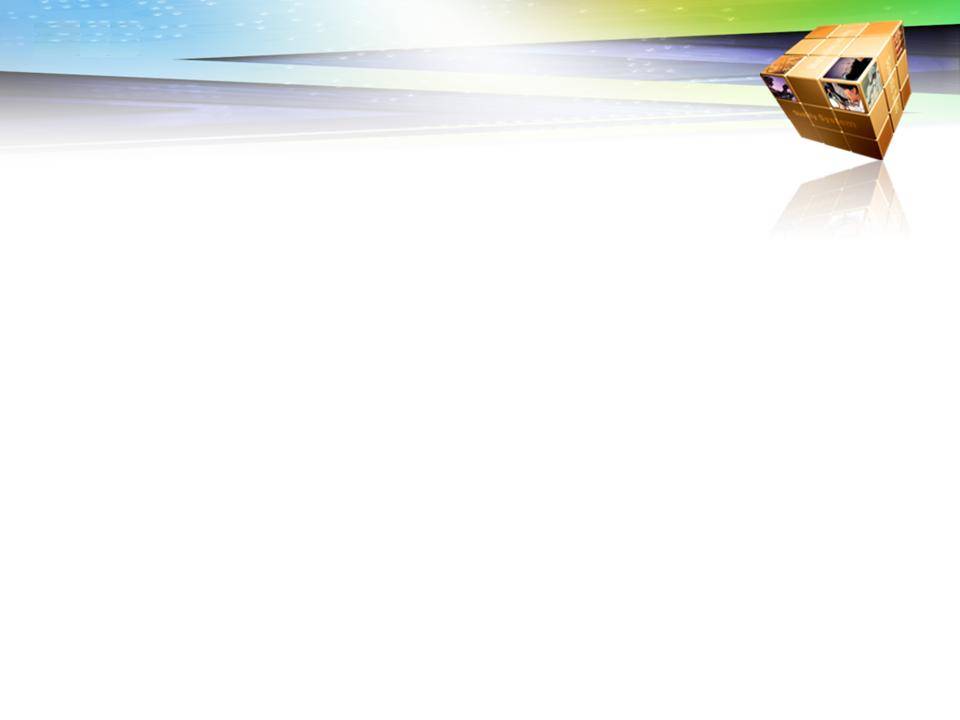 Я вам предлагаю следующий отрывок из литературного произведения:Л.Н.Толстой. Рассказ аэронавта.Герой рассказа поднялся в воздух на воздушном шаре.“Я посмотрел на барометр. Теперь я уже был на пять верст над землею и чувствовал, что мне воздуха мало, и я стал часто дышать. Я потянул за веревку, чтобы выпустить газ и спускаться, но ослабел ли я, или сломалось что – нибудь, – клапан не открывался…”
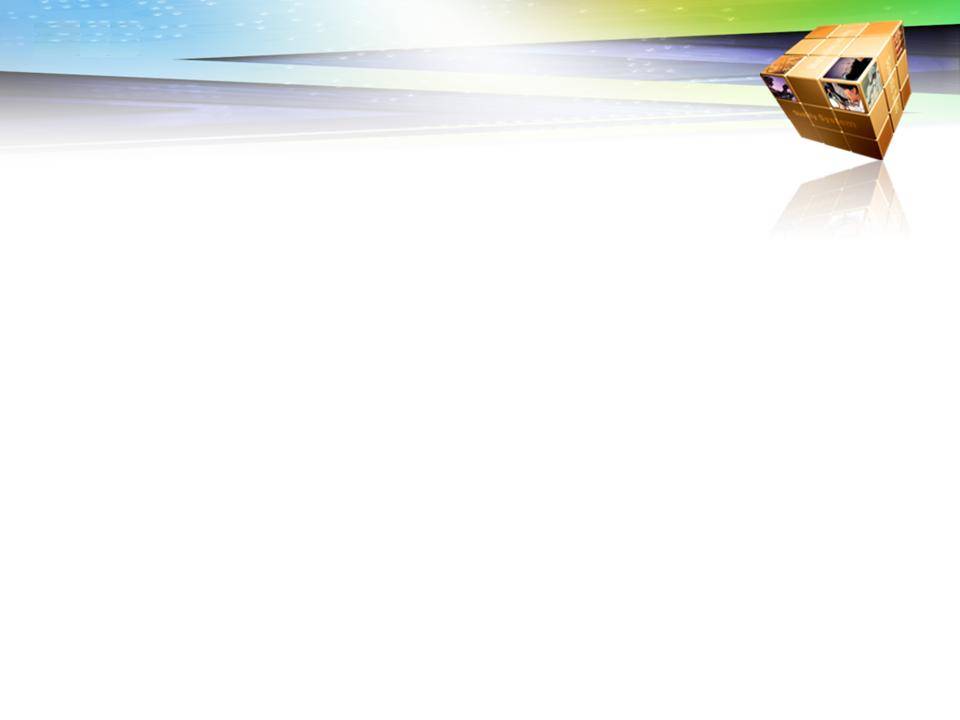 «Если я не остановлю шар,– подумал я,–то он лопнет, и я пропал”. …Я изо всех сил ухватился за веревку и потянул. Слава Богу, – клапан открылся, засвистало что–то”.
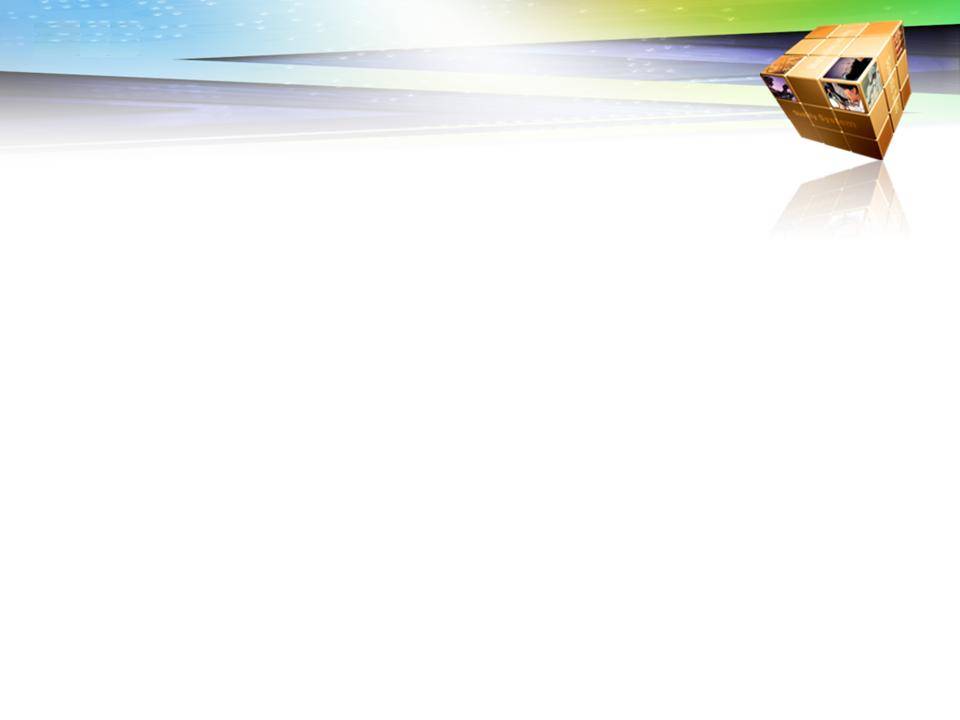 Вопросы:
1. Что измеряют барометром? (Атмосферное давление)2. Почему герою стало трудно мало воздуха?(Плотность воздуха с высотой уменьшается, т.к. чем выше от поверхности Земли слой воздуха, тем слабее он сжат).3. Почему воздушный шар , поднявшись высоко, может лопнуть?(На каждые 12 метров подъема давление уменьшается в среднем на 1 мм.рт.ст.или 133 гПа, внутри шара давление остается прежним, получается, что давление газа изнутри может сильно превысить атмосферное давление, и шар лопнет).
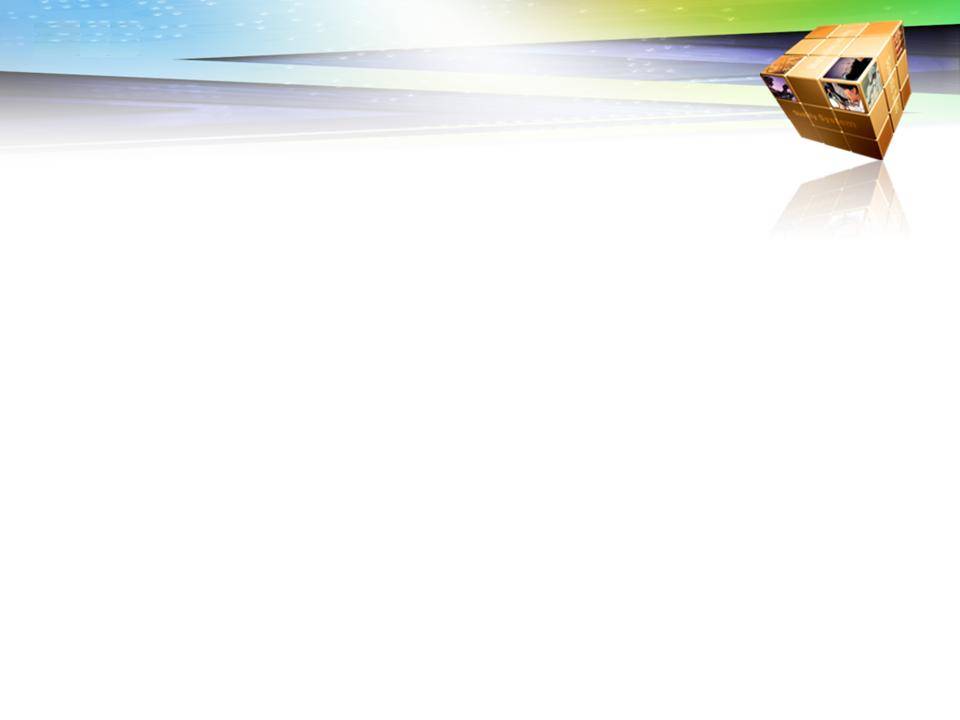 Тот, кто рассказал таинственную историю про волшебника.
8
6
М
4
У
В
Всегда просыпается на неделю позже других.
2
Глава семейства.
С
Н
И
Ф
Ф
М
О
Н
7
В
И
Ф
С
Л
А
3
-
Х
Е
М
У
Л
Ь
Ш
Мастер наводить во всём порядок
10
Ответ
Обладатель полной коллекции марок.
Тот усталый путник, который нёс большой чемодан с секретом внутри.
П
С
Е
Ответ
М
1
У
М
И
-
М
А
М
А
Б
У
У
П
Н
Ответ
Ответ
Ответ
М
Главный герой сказочной повести.
Всегда прячет свою сумку под подушку.
М
А
И
Ответ
И
Ответ
Р
К
Ответ
-
И
Ответ
Носит 
черный плащ,
передвигается по воздуху на черной пантере.
Ответ
9
К
Р
У них нет ни дара речи, ни слуха, только зрение, и то совсем никудышное.
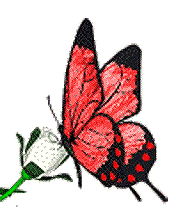 5
С
Н
Р
К
Л
Л
Ь
О
Х
А
Т
И
Ф
Н
А
Т
Т
Ы
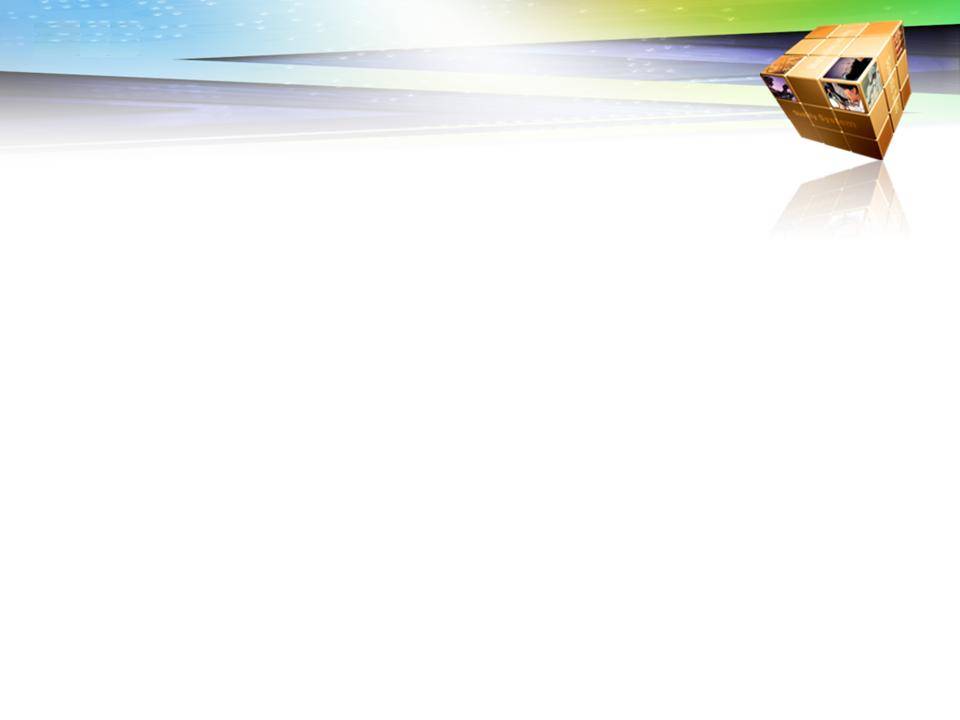 ВЫВОД
Актуализация знаний учащихся
Цели данного этапа: 
психологический настрой учащихся;
 
обеспечение нормальной 
обстановки на уроке.